Утворення нового слайду, текстового вікна/поля.
За новою програмою
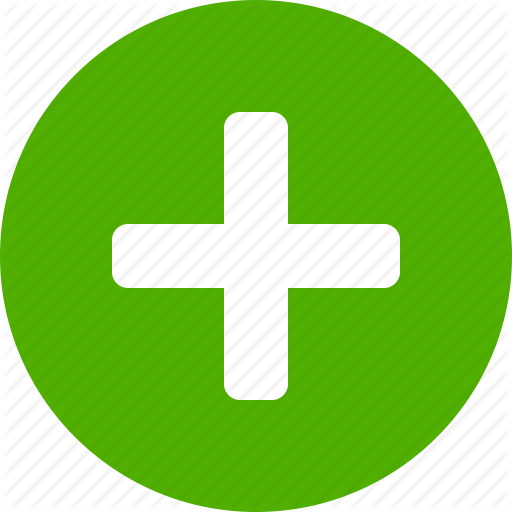 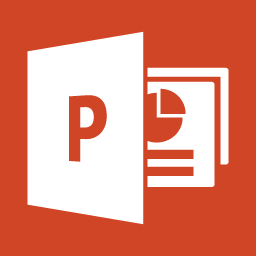 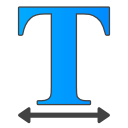 Урок 33
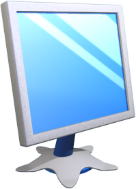 Розгадай загадку
Розділ 6 § 33
У цифрі 7 букву змініть,
Тоді в воді його ловіть.
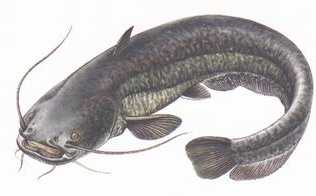 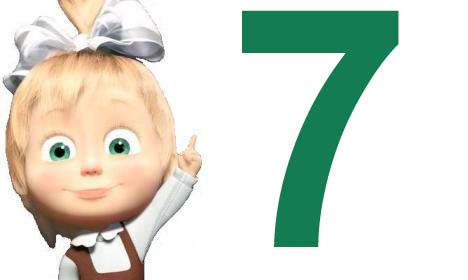 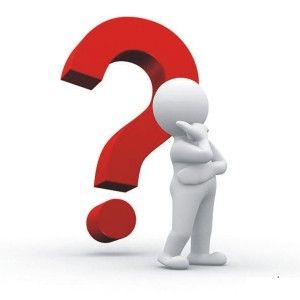 (Сім – Сом)
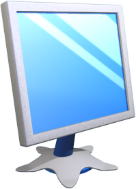 Розгадай загадку
Розділ 6 § 33
Якщо із З це візьмеш слово —
сильний дощ впаде раптово.
Коли З на С ти зміниш,
в садку, серед дерев зустрінеш.
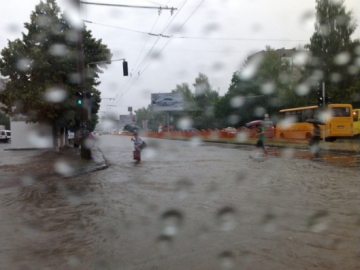 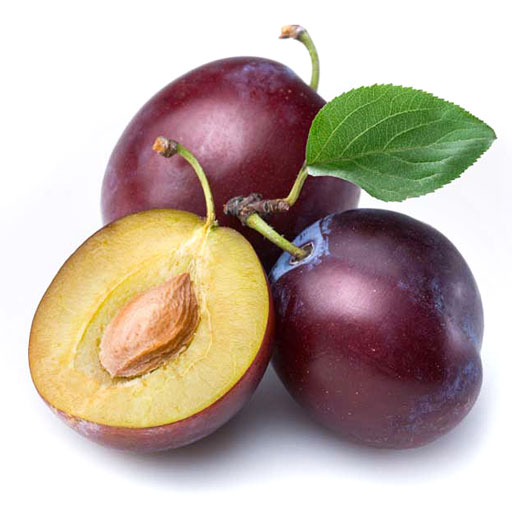 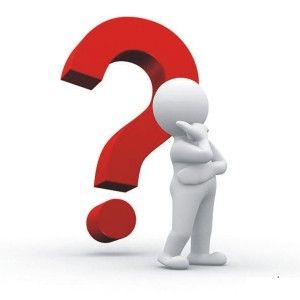 (Злива – Слива)
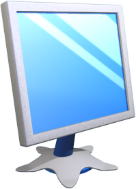 Розгадай загадку
Розділ 6 § 33
З К дає нам молоко густе,
З Л — над річкою росте.
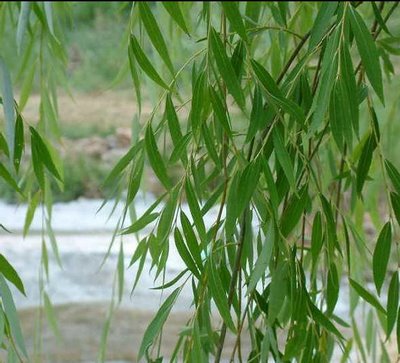 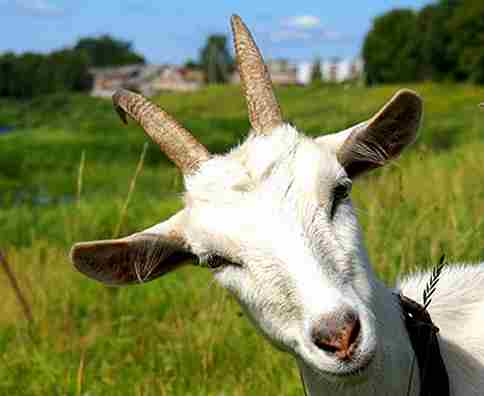 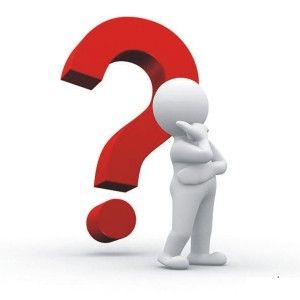 (Коза – Лоза)
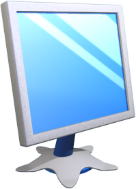 Створення слайду
Розділ 6 § 33
Створити новий слайд можна одним зі способів:
Виконати команду Створити слайд
на вкладці
Основне
На вкладці  Слайди викликати контекстне меню вкладки та виконати команду  Новий слайд
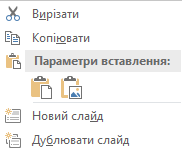 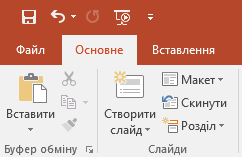 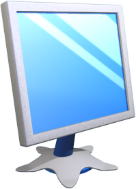 Операції над слайдами
Розділ 6 § 33
Операції над слайдами зручно здійснювати у зви­чайному режимі на вкладці  Слайди за допомогою миші.
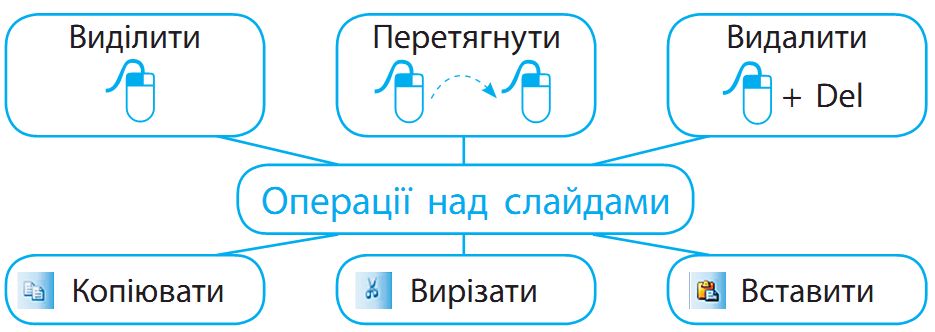 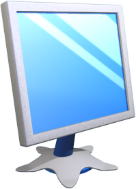 Алгоритм вилучення слайда
Розділ 6 § 33
1. Установи вказівник на ескіз слайда, який потрібно вилучити.
2. Виклич контекстне меню.
3. Обери команду Видалити слайд.
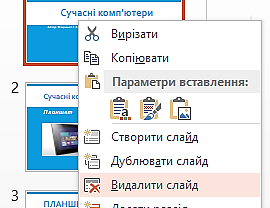 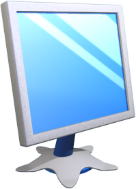 Алгоритм зміни порядкуслідування слайдів
Розділ 6 § 33
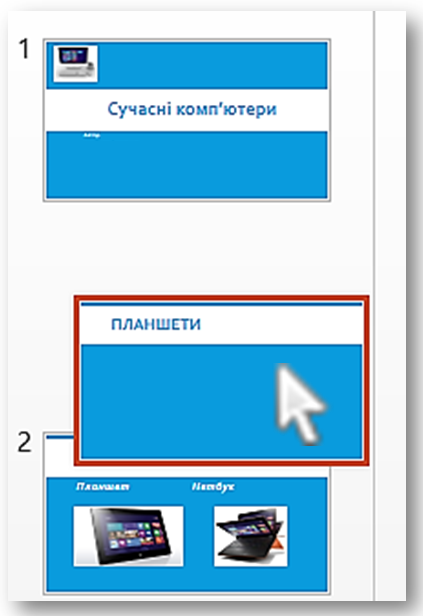 1. Установи вказівник на ескіз слайда, який потрібно перемістити.
2. Натисни ліву кнопку миші та, не відпускаючи її, перетягни ескіз слайда на його нове місце.
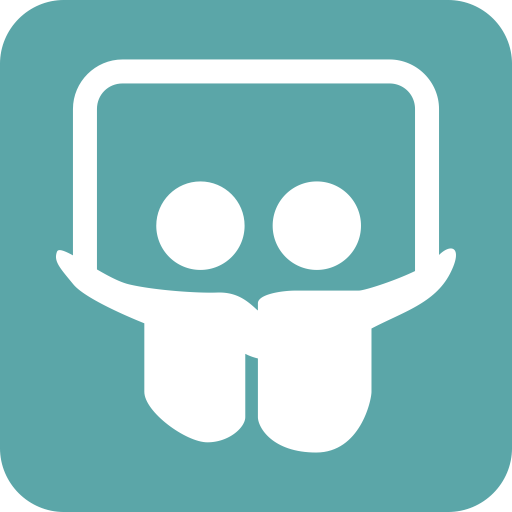 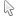 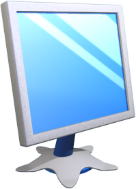 Операції над слайдами
Розділ 6 § 33
Операції  Копіювати,  Вирізати,  Вставити вико­нуються через буфер обміну за допомогою команд на вкладці Основне або контекстного меню слайда.
Буфер обміну — це ділянка пам’яті комп’ютера, у якій тимчасово зберігається вирізаний або скопійований об’єкт.
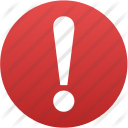 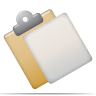 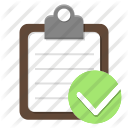 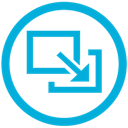 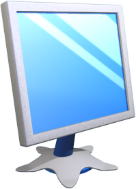 Операції над слайдами
Розділ 6 § 33
Розглянь схему. Поміркуй, як виконується переміщення слайда за допомогою буфера обміну.
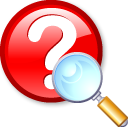 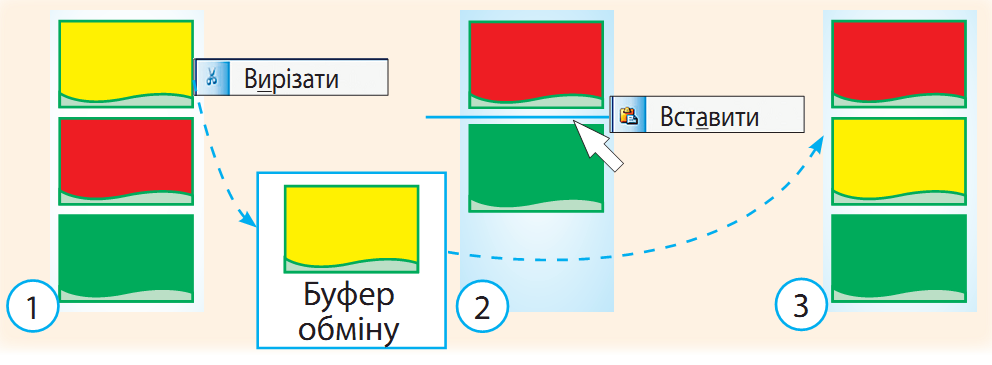 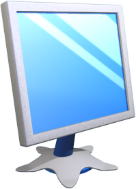 Утворення нового текстового вікна/поля
Розділ 6 § 33
Додавати інші текстові об’єкти до слайдів мож­на за допомогою команди вкладки Вставлення → Текстове поле.
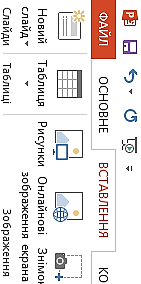 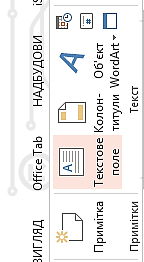 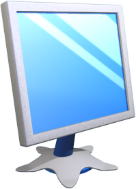 Утворення нового текстового вікна/поля
Розділ 6 § 33
Процес зміни зовнішнього вигляду тексту називають  форматуванням тексту.
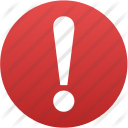 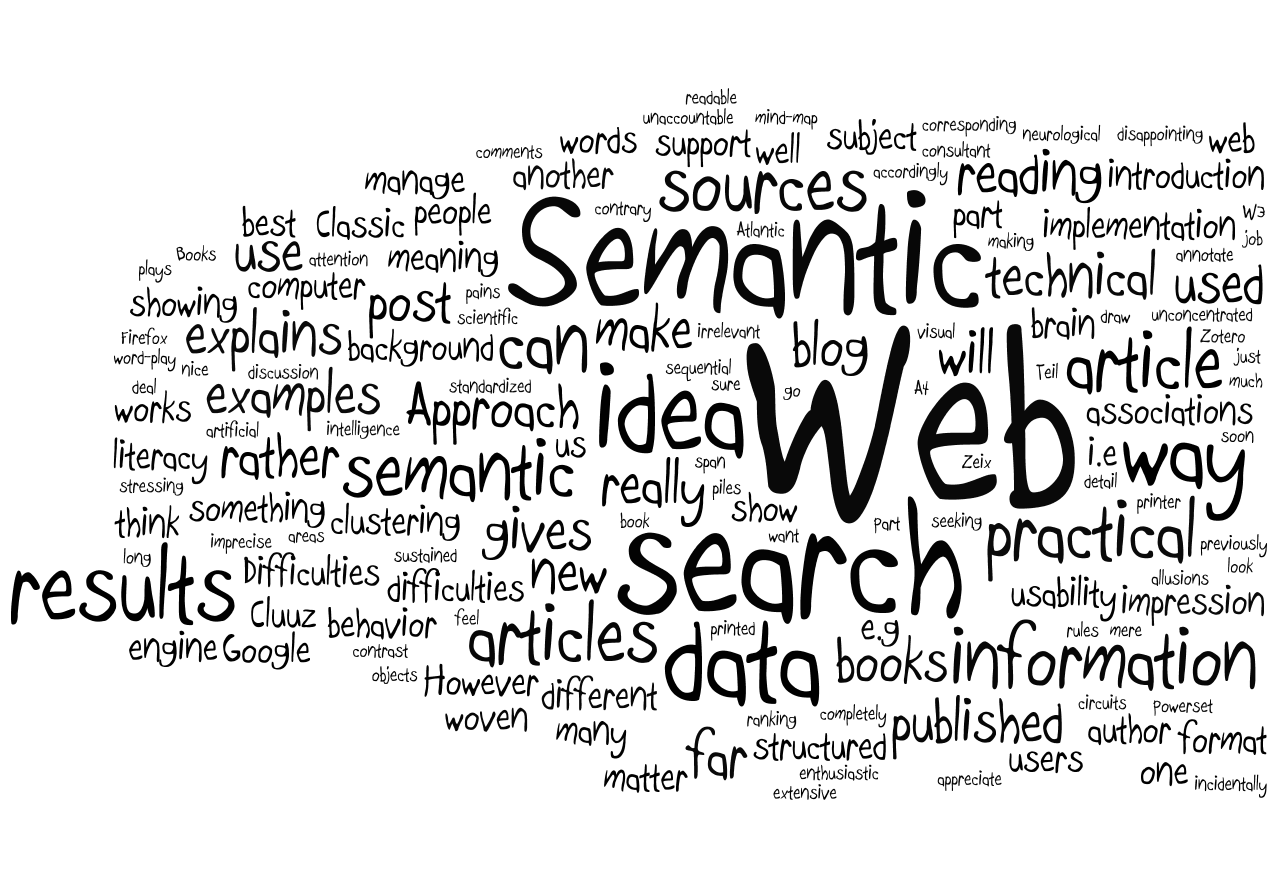 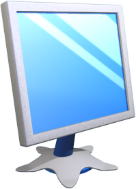 Форматування тексту
Розділ 6 § 33
Розглянь малюнки. Які значення можуть мати властивості символів?
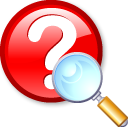 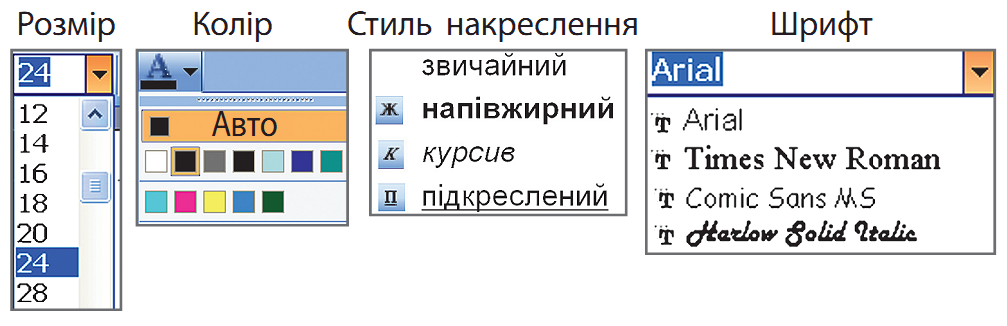 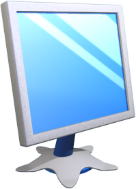 Форматування тексту
Розділ 6 § 33
Виділити рамку з текстом. Інструменти для форматування символів розміщено на Стрічці на вкладці Основне в групі Шрифт.
Вибери потрібний інструмент.
Збільшити розмір
Зменшити розмір
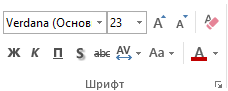 Шрифт
Курсив
Жирний
Колір тексту
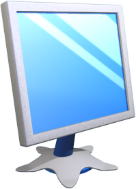 Форматування тексту
Розділ 6 § 33
За допомогою кнопок на панелі інструментів   Форматування можна вирівняти текст за лівим краєм, за правим краєм, по центру, за шириною.
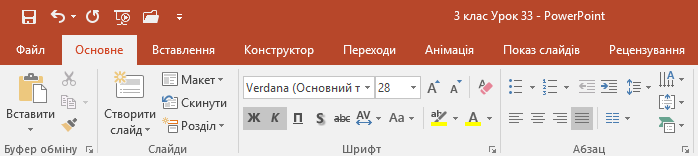 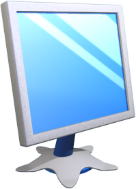 Вирівнювання тексту
Розділ 6 § 33
За лівим краєм
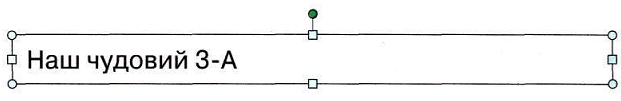 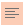 За правим краєм
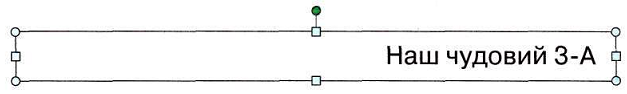 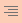 По центру
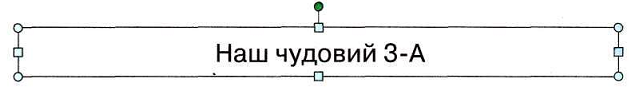 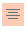 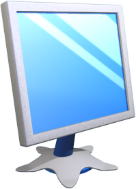 Форматування тексту
Розділ 6 § 33
Розглянь малюнки. Які значення можуть мати властивості символів?
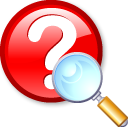 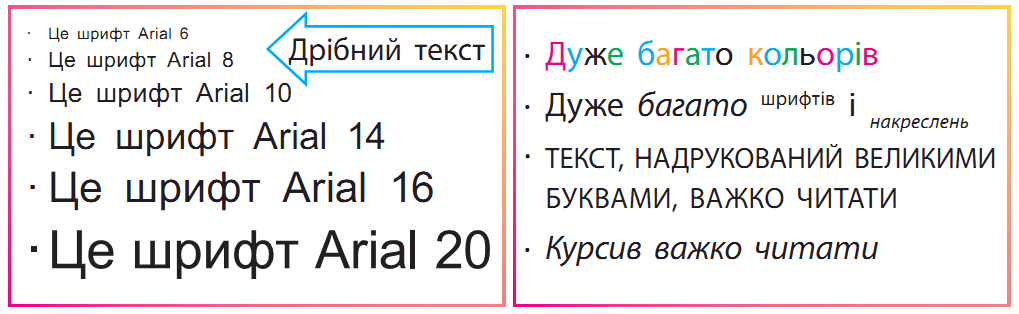 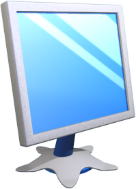 Цікавинки
Розділ 6 § 33
А чи знаєш ти, що існують 3D-принтери? Уяви, сподобався тобі в Інтернеті малюнок казкового героя. Ти вмикаєш 3D-принтер, подаєш команду Друк і через 15 хвилин отримуєш не малюнок, а пластикову фігурку цього героя.
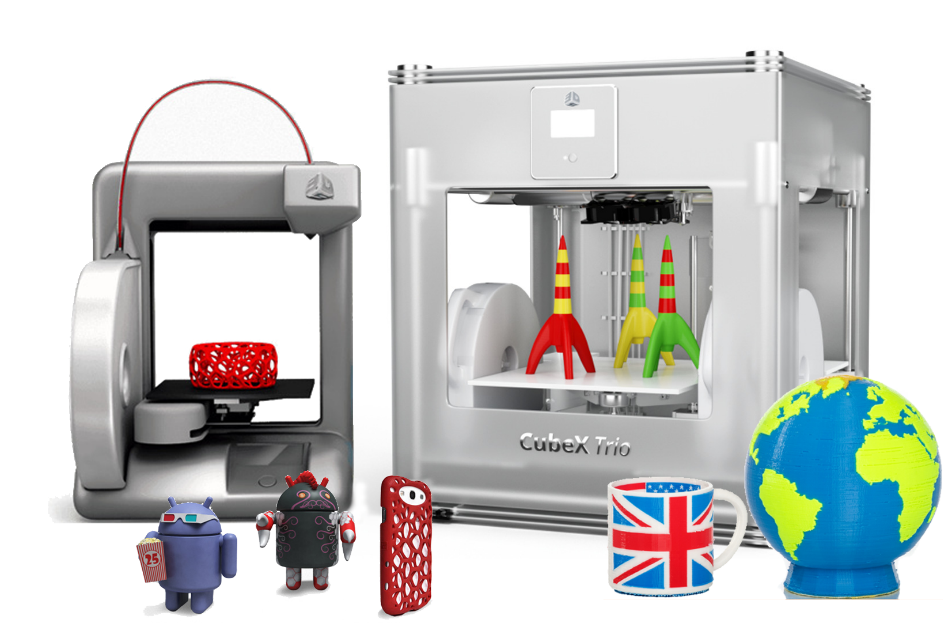 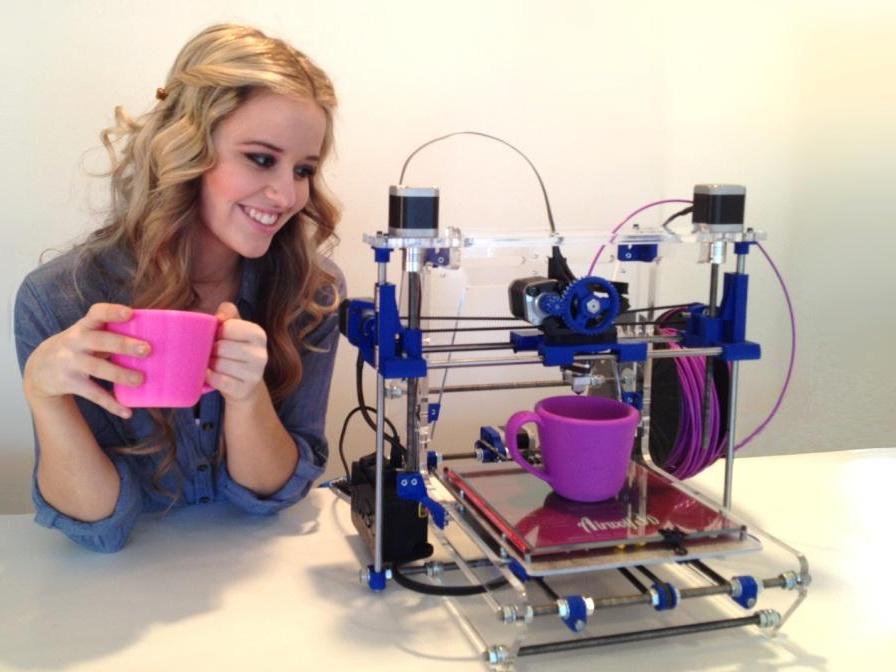 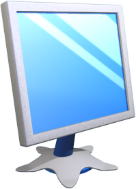 Запитання і завдання
Розділ 6 § 33
Як утворити новий слайд?
Як вставити текстове вікно/поле?
Як форматувати текст на слайді?
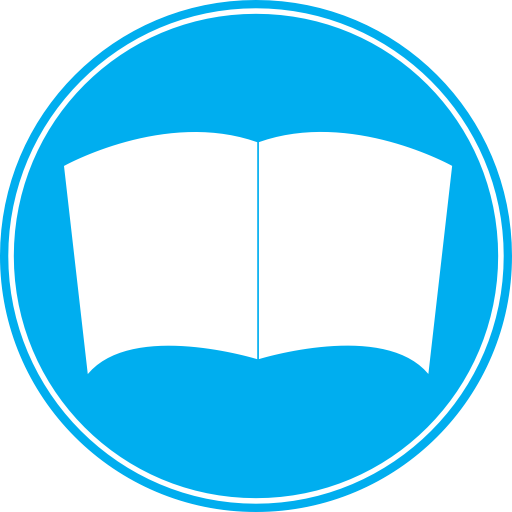 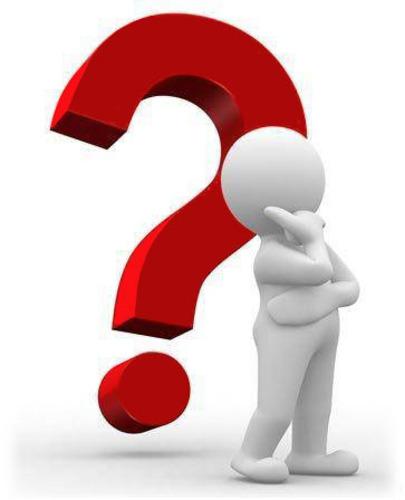 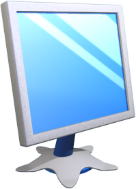 Запитання і завдання
Розділ 6 § 33
Ганнуся повинна підсмажити 6 сирників. На сковороді вміщується лише 4. Кожний сирник потрібно смажити 3 хв з одного боку і 3 хв — з іншого. За скільки хвилин можна якнайшвидше підсмажити всі сирники?
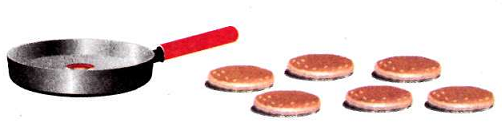 Відповідь:
9 хвилин
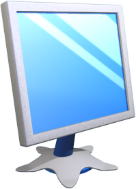 Запитання і завдання
Розділ 6 § 33
Розділи прямокутник на 4 частини так, щоб вони були однакової форми й містили однакову кількість квадратів.
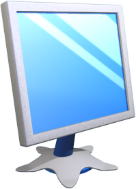 Запитання і завдання
Розділ 6 § 33
Допоможи Смайлику знайти пару фігур, із яких можна скласти квадрат. Запиши номери цих фігур.
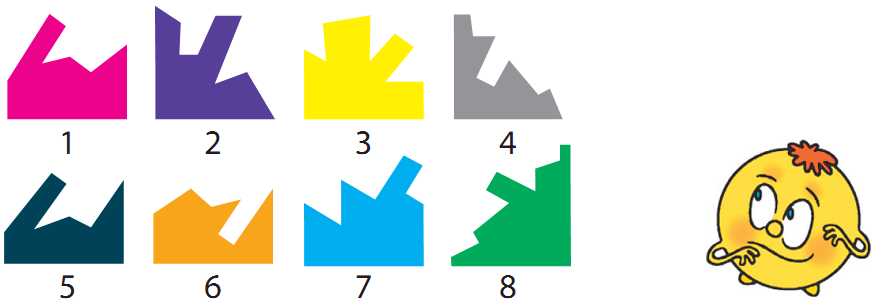 4 і 8
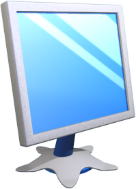 Запитання і завдання
Розділ 6 § 33
Знайди слова, що заховались у прямокутнику.
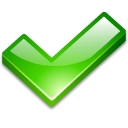 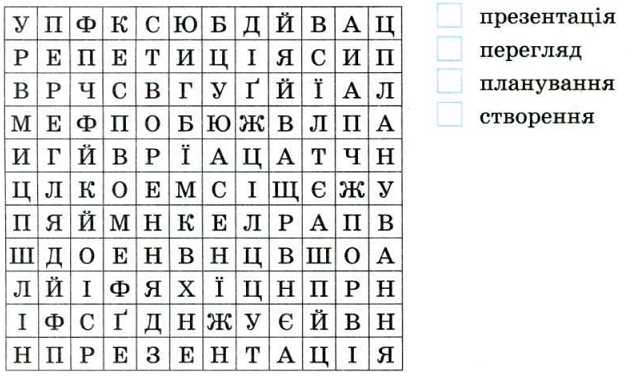 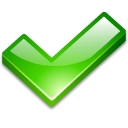 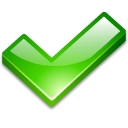 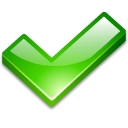 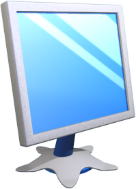 Працюємо за комп’ютером
Розділ 6 § 33
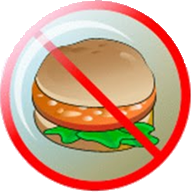 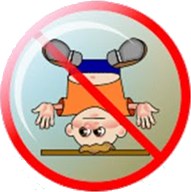 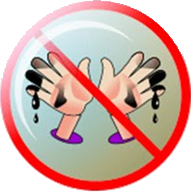 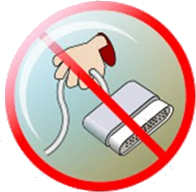 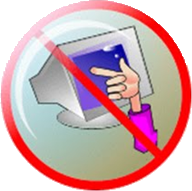 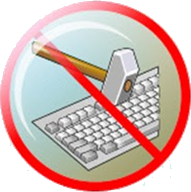 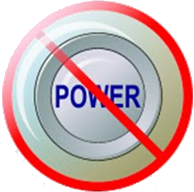 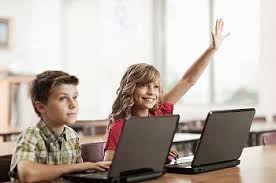 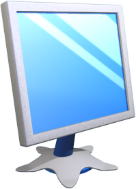 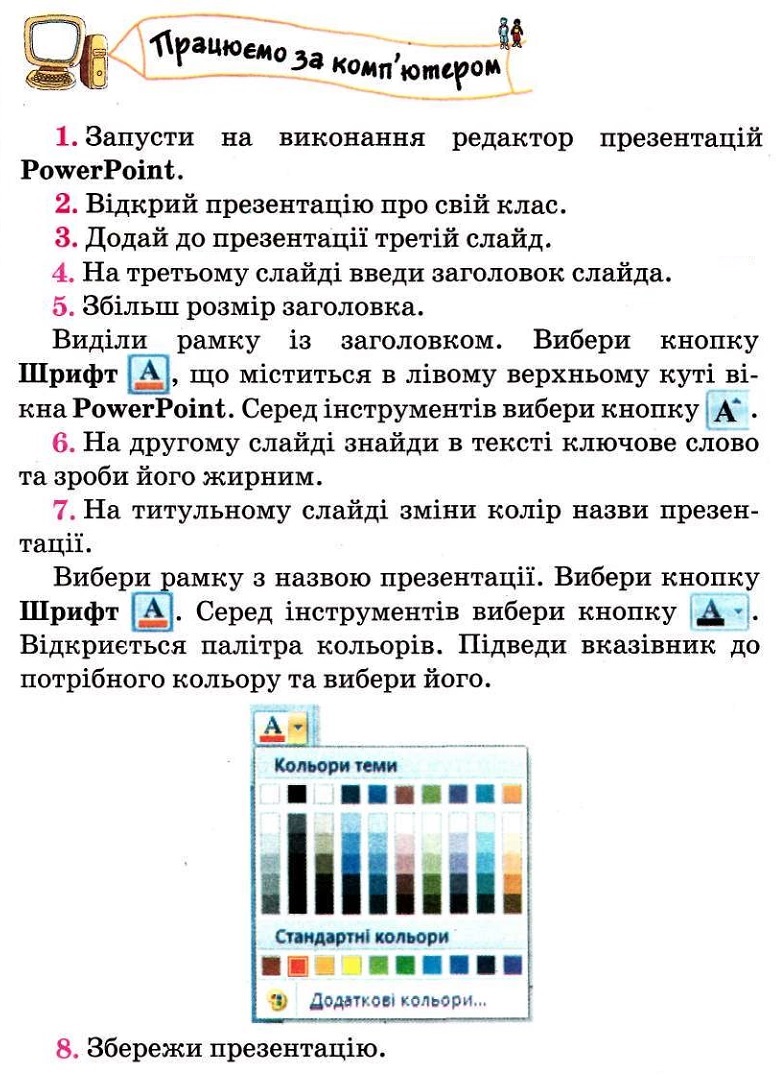 Працюємо за комп’ютером
Розділ 6 § 33
Виконайте практичне завдання
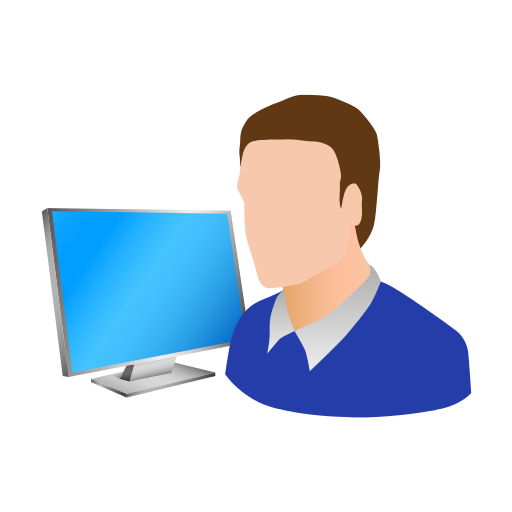 Дякую за увагу!
За новою програмою
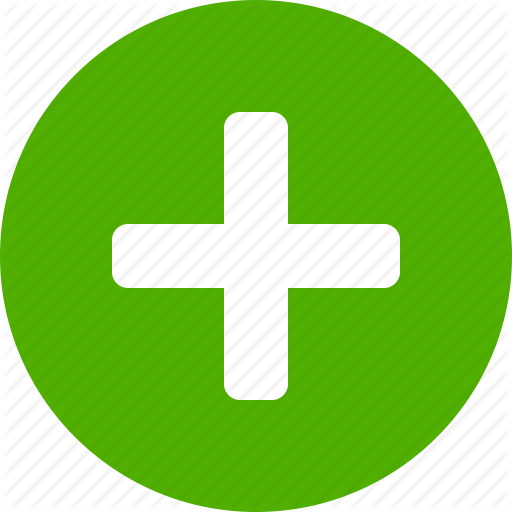 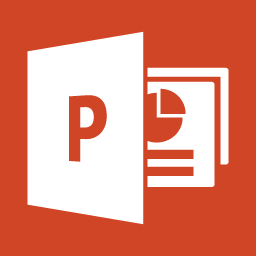 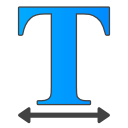 Урок 33